ΘΩΡΑΚΙΚΟ ΑΛΓΟΣ
ΚΕΪΒΑΝΙΔΟΥ ΑΝΑΣΤΑΣΙΑΚΑΡΔΙΟΛΟΓΟΣΠΑΝΕΠΙΣΤΗΜΙΑΚΗ ΥΠΟΤΡΟΦΟΣ
Β΄ ΠΑΙΔΙΑΤΡΙΚΗ ΚΛΙΝΙΚΗ ΑΧΕΠΑ
ΘΩΡΑΚΙΚΟ ΑΛΓΟΣ
Σύνηθες σύμπτωμα 

Παιδιά και εφήβους
    Αγόρια και κορίτσια

Γονείς ανήσυχοι
    Παιδίατροι- καρδιολόγοι προβληματισμένοι

Σπάνια καρδιακής αιτιολογίας
ΠΑΙΔΙ ΜΕ ΘΩΡΑΚΙΚΟ ΑΛΓΟΣ ΣΤΑ ΤΕΠ
Ιατροί

Άγχος μη διαφύγει διάγνωση σοβαρής καρδιακής νόσου που μπορεί να οδηγήσει σε αιφνίδιο θάνατο
Γονείς

Συσχέτιση του θωρακικού άλγους με καρδιακή ισχαιμία
Καθησυχασμός  της οικογένειας είναι το μόνο που χρειάζεται!!!
ΣΤΟΧΟΙ
Ανασκόπηση της σχετικής βιβλιογραφίας

Συνήθεις αιτίες θωρακικού άλγους στα παιδιά

Ασυνήθεις, αλλά δυνητικά επικίνδυνες αιτίες θωρακικού άλγους στα παιδιά

Προσέγγιση του παιδιού με θωρακικό άλγος

Take home points
Bιβλιογραφία
Effectiveness of Screening for Life-Threatening Chest Pain in Children
Saleeb SF, Li WY, Warren SZ, Lock JE
Pediatrics. 2011;128:e1062-e1068

Review paper
Boston
10 χρόνια 2000-2009
3700 παιδιά
 >6 χρ
Χωρίς γνωστή καρδιακή νόσο
2 ομάδες  (σε άσκηση, σε ηρεμία)
ΗΚΓ σε όλους
Διάγνωση εξόδου 

Ιδιοπαθής           52%
Μυοσκελετικό   36%
Αναπνευστικό     7%
Γαστρεντερικό    3%
Ψυχογενής           1%
Καρδιαγγειακό    1%
Bιβλιογραφία
Καρδιακής αιτιολογίας     24 (0.6%)
92% ΗΚΓ
Αρρυθμία                                     9
Περικαρδίτιδα                             6
Μυοκαρδίτιδα                             4
Οξύ έμφραγμα μυοκαρδίου      3
Πνευμονική εμβολή                    1

Μη καρδιακής αιτιολογίας
27% ΗΚΓ          3238 ούτε ΗΚΓ
Μυοσκελετικό                  56%
Αναπνευστικό                  12%
Λοιμώδης                            8%
Γαστρεντερικό                    6%
Δρεπανοκυτταρική            4%
Cardiac disease in pediatric patients presenting to a pediatric ED with chest pain
David M. Drossner, et al
 Am J Emerg Med. 2011 Jul;29(6):632-8


Review paper
3,5 χρόνια
4436 παιδιά
 <19 χρ
2 τεταρτοβάθμια παιδιατρικά κέντρα
Χωρίς γνωστή καρδιακή νόσο
2 ομάδες  (καρδιακής, μη καρδιακής αιτιολογίας) βάση της διάγνωσης εξόδου
Bιβλιογραφία
Οι δύο μεγαλύτερες μελέτες σε σύνολο 8136 παιδιών

0,6-1% άλγος καρδιακής αιτιολογίας
Adolescent chest pain: a prospective study.
Pantell RH, Goodman BW Jr.
Pediatrics. 1983 Jun;71(6):881-7.

100 έφηβοι

Σημαντική επίπτωση στην ποιότητα ζωής

>40% απουσίες από το σχολείο

44% να πιστεύουν ότι παθαίνουν «καρδιακή προσβολή»
Μη καρδιαγγειακά αίτια (99-99,4%)
Ψυχογενής   1-9%
Άγχος
Υπεραερισμός


Γαστρεντερικό 3-6%
Οισοφαγική παλινδρόμηση
Οισοφαγίτιδα
Γαστρικό έλκος
Ξένο σώμα


Διάφορα 4-11%
Δρεπανοκυτταρική αναιμία
Έρπης ζωστήρας
Όγκοι (θωρακικού τοιχώματος, ενδοθωρακικοί)
Μυοσκελετικό   24-56%
Τραύμα
Χονδροπλευρίτιδα
Σύνδρομο Τietze
Σύνδρομο ολισθαίνουσας πλευράς

Αναπνευστικό   7-20%
Άσθμα
Πνευμονία- πλευρίτιδα
Χρόνιος βήχας
Πλευροδυνία
Πνευμοθώρακας



Ιδιοπαθής   12-52%
Καρδιαγγειακά αίτια (0.6-1%)
συνηθέστερα
σπανιότερα
Περικαρδίτιδα

Μυοκαρδίτιδα

Αρρυθμίες

Πρόπτωση μιτροειδούς  ?
Στηθάγχη
Ανώμαλη έκφυση στεφανιαίων αρτηριών
Kawasaki disease
Σύνδρομα υπερπηκτικότητας
Οικογενής δυσλιπιδαιμία
Χρήση κοκαΐνης

Αποφρακτική καρδιακή νόσος
HOCH
Σοβαρή στένωση αορτής

Διαχωριστικό ανεύρυσμα αορτής
Περίπτωση 1
Κορίτσι 12 χρ. προσέρχεται στα ΤΕΠ με πόνο στο στήθος από 48ώρου

Σταδιακή εισβολή
Επιδείνωση με βαθειά εισπνοή και τις κινήσεις
Ευαισθησία εκατέρωθεν του στέρνου
Κλινική εξέταση από το καρδιαγγειακό φυσιολογική
Πλευροχονδρίτιδα
Φλεγμονή των πλευρικών χόνδρων
Αιτίες: ιδιοπαθής
                  σωματική καταπόνηση
 Οξύ άλγος προσθίου θωρακικού τοιχώματος  που επιδεινώνεται με την αναπνοή και τις κινήσεις 
Συνήθως 1η -5η πλευρά
Όλες οι ηλικίες
Ευαισθησία στην ψηλάφηση
Αντιμετώπιση: ΜΣΑΦ και ανάπαυση. Μπορεί να διαρκέσει αρκετούς μήνες
Περίπτωση 2
Αγόρι 10 χρ. προσέρχεται στα ΤΕΠ με υποτροπιάζοντα επεισόδια άλγους (αρ) ημιθωρακίου

Σαν μαχαιριά
«Δεν μπορεί να πάρει ανάσα»
Διαρκεί 2-3 λεπτά
Στην ηρεμία
Δεν αναπαράγεται
Ευαισθησία στην πλευροχονδρική συμβολή 
Κλινική εξέταση από το καρδιαγγειακό φυσιολογική
Σύνδρομο Tietze
«Texidor’s twinge»
Οξύ, μικρής διάρκειας άλγος 
Στην ηρεμία
Εντοπισμένο σε μία, συνήθως 2η- 3η πλευροχονδρική συμβολή 
Εντείνεται στη βαθιά εισπνοή
Ευαισθησία στην ψηλάφηση, εντοπισμένο 1-4 cm οίδημα πλευροχονδρικής συμβολής,  όχι θερμό
Αντιμετώπιση: ΜΣΑΦ και ανάπαυση, διαρκεί ως και 2 μήνες
Περίπτωση 3
Αγόρι 5 χρ. διακομίζεται στα ΤΕΠ με ασθενοφόρο από το γήπεδο ποδοσφαίρου όταν είπε ότι πονάει το στήθος του και δεν μπορεί να αναπνεύσει

Πολλά παρόμοια επεισόδια
Αισθάνεται ήδη καλύτερα
Ξηρός βήχας
Φυσιολογικό αναπνευστικό ψιθύρισμα ή εκπνευστικό συριγμό, χωρίς καρδιακό φύσημα
Φυσιολογική Α/Α θώρακα και ΗΚΓ
Άσθμα
10-20% του θωρακικού άλγους στα παιδιά
Ίστορικό αλλεργίας 
Ιστορικό θεραπείας με βρογχοδιασταλτικά
Σχετίζεται με βήχα
Επιδεινώνεται σε άσκηση
Δεν έχει πάντα εκπνευστικό συριγμό
Εκτίμηση από παιδοπνευμονολόγο και έλεγχος αναπνευστικής λειτουργίας
Περίπτωση 4
Αγόρι 17 χρ προσέρχεται με άλγος (αρ) ημιθωρακίου

Μόλις επέστρεψε από διακοπές στην Ταυλάνδη
Το άλγος ξεκίνησε 1 μέρα πριν
Προοδευτική δύσπνοια στην πτήση της επιστροφής
Αυτόματος πνευμοθώρακας
Α/Α θώρακα
Πνευμοθώρακας
Οξύ, αιφνίδιας έναρξης άλγος με σημαντική δύσπνοια

Διάχυτο άλγος στην προσβεβλημένη πλευρά με αντανάκλαση στον σύστοιχο ώμο

Αντιμετώπιση: συντηρητική, επεμβατική
Περίπτωση 5
Κορίτσι 15 χρ. προσέρχεται με πόνο στο στήθος

Αρκετές ημέρες
Λέει ότι ζαλίζεται και δεν της φτάνει ο αέρας
Δεν σχετίζεται με άσκηση
Κλινική εξέταση φυσιολογική
Η γιαγιά της απεβίωσε από καρδιά την προηγούμενη βδομάδα
Ψυχογενές
5-20% του θωρακικού άλγους στα παιδιά
Συχνότερα σε εφήβους
Πρόσφατη στρεσογόνος κατάσταση
Νόσος στο οικογενειακό περιβάλλον, ιδιαίτερα του καρδιαγγειακού
Άλλα σωματικά συμπτώματα ή δ/χες ύπνου
Κατάθλιψη
Περίπτωση 6
Αγόρι 6 χρ., παχύσαρκο, προσέρχεται στα ΤΕΠ το πρωί διαμαρτυρόμενο για οπισθοστερνικό άλγος μετά από γεύμα που τον εμπόδισε να κοιμηθεί
Πολλά επεισόδια αυτή τη βδομάδα
Το περιγράφει σαν «κάψιμο»
Επιδεινώνεται μετά από μεγάλα γεύματα και στην κατάκλιση
Φυσιολογική κλινική εξέταση από το καρδιαγγειακό
Ευαισθησία στην ψηλάφηση του επιγαστρίου
Γαστροοισοφαγική παλινδρόμηση
5-10% του θωρακικού άλγους στα παιδιά
Κλασσικά σχετίζεται με τα γεύματα
«Κάψιμο» οπισθοστερνικά
«Ανεβαίνει» προς τα πάνω
Συνοδός δυσφαγία μπορεί να υποδεικνύει οισοφαγική προέλευση
Εκτίμηση από παιδογαστρεντερολόγο και αντιμετώπιση
Περίπτωση 7
Αγόρι 3 χρ. εξετάζεται για πόνο που ξεκίνησε πριν αρκετές ώρες

Δείχνει υπερστερνικό βόθρο
Άφθονη σιελόρροια
Αρνείται να φάει και να πιει
Απύρετο, σε καλή κατάσταση
Φυσιολογική κλινική εξέταση από το καρδιαγγειακό
Φυσιολογικό αναπνευστικό ψιθύρισμα
Ξένο σώμα οισοφάγου
α/α θώρακα
Περίπτωση 8
Αγόρι 16 χρ προσκομίζεται στα ΤΕΠ μετά από απώλεια συνείδησης στο γήπεδο

Θυμάται ότι πονούσε στο στήθος κατά τη διάρκεια του αγώνα
Ο πατέρας απεβίωσε 30 χρονών
Συστολικό φύσημα στην κλινική εξέταση
Υπερτροφική μυοκαρδιοπάθεια
Διάγνωση
Κλινικά: Συστολικό φύσημα εξώθησης    με   LV volume (valsava/squatting/standing)
Α/Α τηλεκαρδίας: Φυσιολογικό ή αυξημένο μέγεθος καρδιακής σιλουέτας 
ΗΚΓ: αλλοιώσεις πρώιμα
ECHO καρδιάς: διάγνωση
ΥΠΕΡΤΡΟΦΙΚΗ ΜΥΟΚΑΡΔΙΟΠΑΘΕΙΑ
ΗΚΓ 
                                                   Αλλοιώσεις πρώιμα 
                                                   Παθολογικά υψηλά δυναμικά
                                                   Αρνητικά Τα V4-V6
ΥΠΕΡΤΡΟΦΙΚΗ ΜΥΟΚΑΡΔΙΟΠΑΘΕΙΑ
Υπερτροφική μυοκαρδιοπάθεια
Αυτοσωματικό επικρατές γονίδιο ή de novo μεταλλάξεις
Συνυπάρχει σε μεταβολικά νοσήματα (Fabry, 
Συμπτώματα στη 3 δεκαετία
Μπορεί να εκδηλωθεί με πόνο ή συγκοπή
Κίνδυνος αιφνιδίου θανάτου στα παιδιά
Υψηλών απαιτήσεων του μυοκαρδίου και υψηλή κατανάλωση Ο2 και ελαττωμένης καρδιακής παροχής λόγω υπερτροφίας
Αντιμετώπιση: παραπομπή σε παιδοκαρδιολόγο
Περίπτωση 9
Κορίτσι 6 χρ με βήχα και πόνο στο στήθος για 1 εβδομάδα

Αισθάνεται κουρασμένη
Προηγήθηκε λοίμωξη του αναπνευστικού 3 εβδομάδες πριν
Απύρετη
160 σφ/λεπτό
Ψηλαφητό ήπαρ 3 εκ.
Μυοκαρδίτιδα
Διάγνωση
Κλινικά: ταχυκαρδία- ταχύπνοια
                       Τ1 - Τ2 , Τ3 , συστολικό φύσημα
                     ηπατομεγαλία
Α/Α τηλεκαρδίας: καρδιομεγαλία
ΗΚΓ: φλεβοκομβική ταχυκαρδία, χαμηλά δυναμικά, αρνητικά Τ V4-V6
ECHO καρδιάς: υποκινησία και διάταση αρ. κοιλίας
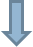 ΔΙΑΤΑΤΙΚΗ ΜΥΟΚΑΡΔΙΟΠΑΘΕΙΑ
ΗΚΓ
                                               Φλεβοκομβική ταχυκαρδία
                                               Χαμηλά δυναμικά
                                               Επίπεδωμένα ή αρνητικά Τ V4-V6
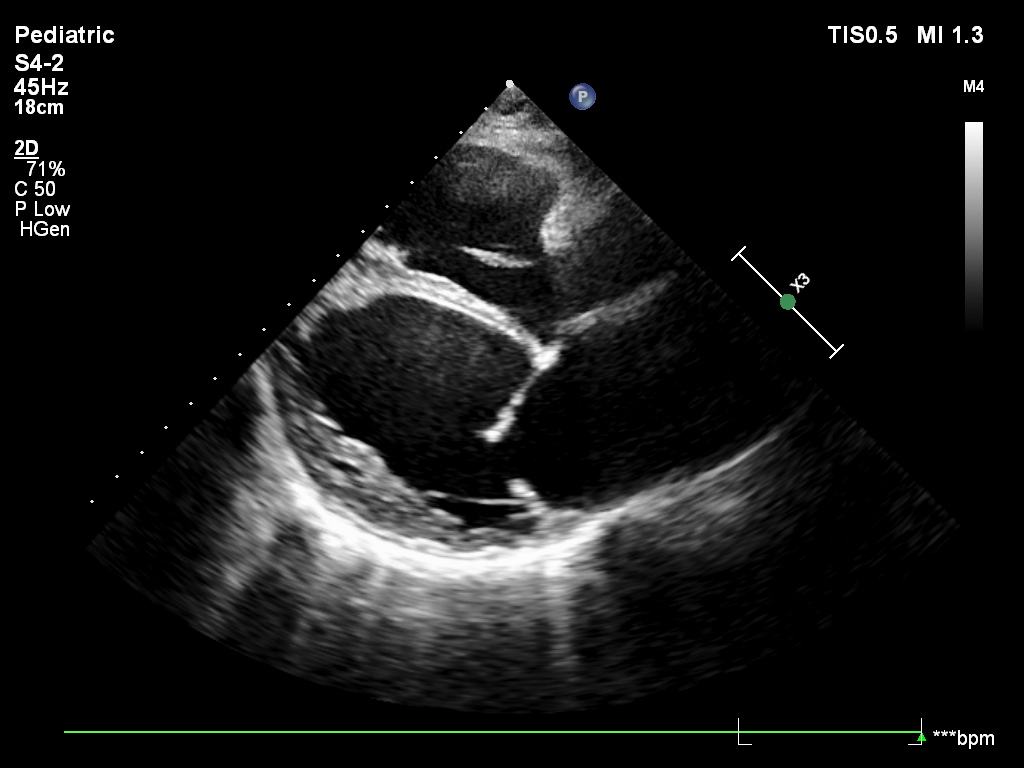 ΔΙΑΤΑΤΙΚΗ ΜΥΟΚΑΡΔΙΟΠΑΘΕΙΑ
Μυοκαρδίτιδα
Συνήθως ιογενής
Εκδηλώνεται συνήθως ως καρδιακή ανεπάρκεια
                                     αλλά ως  θωρακικό άλγος σε μεγάλα παιδιά
Παρόλο που το μυοκάρδιο είναι λεπτό, η συνολική μάζα μπορεί να είναι μεγάλη λόγω της διάτασης
Μειωμένη καρδιακή παροχή  λόγω χαμηλού όγκου παλμού
Νοσηλεία και αντιμετώπιση καρδιακής ανεπάρκειας
Περίπτωση 10
Κορίτσι 15 χρ. που δεν αισθάνεται καλά προσέρχεται στα ΤΕΠ. Είχε νοσηλευτεί προ 15ημέρου για πνευμονία

Θωρακικό άλγος και επιδεινούμενη δύσπνοια για 3 ημέρες
Το άλγος βελτιώνεται όταν σκύβει εμπρός
Περικαρδίτιδα
Λοιμώδους αιτιολογίας συχνά σε παιδιά
Θωρακικό άλγος σε μεγάλα παιδιά
     επιδεινώνεται ύπτια και βελτιώνεται εμπρός
Κλινικά: ήχος τριβής 
                    βύθιοι καρδιακοί τόνοι- παράδοξος σφυγμός σε    	       μεγάλη συλλογή
ΗΚΓ: ανάσπαση ST
             χαμηλά δυναμικά- ηλεκτρική εναλλαγή σε μεγάλη                                  συλλογή (swinging heart)
Αντιμετώπιση: νοσηλεία και αντιμετώπιση
ΠΕΡΙΚΑΡΔΙΤΙΔΑ
ΗΚΓ
ανάσπαση ST (κοίλο προς τα πάνω)
Περίπτωση 11
Κορίτσι 6 χρ. με πόνο στο στήθος

Σταμάτησε να παίζει και είπε πως πονάει
Η μαμά είπε πως είναι χλωμή
Τώρα είναι και φαίνεται καλύτερα
Φυσιολογική κλινική εξέταση, 110σφ./λεπτό
Σύνδρομο WPW
ΗΚΓ
Παροξυντική υπερκοιλιακή ταχυκαρδία
ΗΚΓ
Υπερκοιλιακή ταχυκαρδία
Σε μεγάλο παιδί
Αίσθημα παλμών
Πόνο στο στήθος
Ζάλη
Ωχρότητα 
Ανάταξη με βαγοτονικούς χειρισμούς ή αδενοσίνη 
Παραπομπή σε παιδοκαρδιολόγο
Περίπτωση 12
Αγόρι 20 χρ. με σωματότυπο Marfan προσέρχεται με οξύ διαξιφιστικό θωρακικό άλγος

Οξύς πόνος στο πρόσθιο θωρακικό τοίχωμα
Φαίνεται ανήσυχος
ΑΠ 70/30 mmHg στο (δε) χέρι 
Διαστολικό φύσημα
Ανεύρυσμα ανιούσας θωρακικής αορτής
Μετάλλαξη στο γονίδιο της φιμπριλίνης
Εξαιρετικά σπάνιο ως απίθανο στην παιδική ηλικία
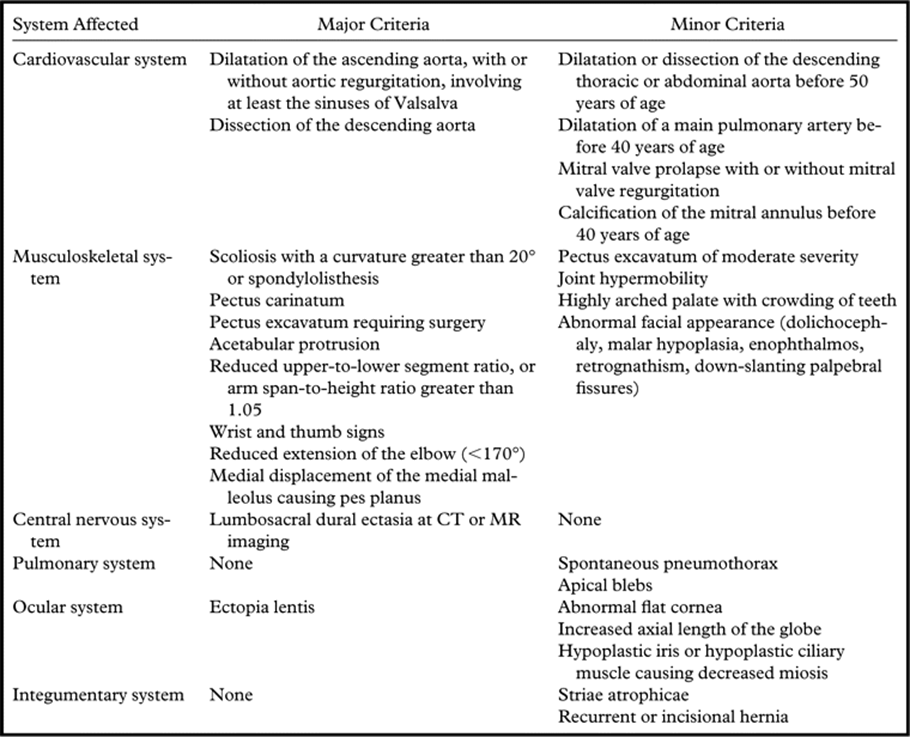 Περίπτωση 13
Κορίτσι 17 χρ. Προσέρχεται με πόνο στο στήθος διάρκειας 1 ώρας 
Ο πόνος άρχισε στο γυμναστήριο 
Οπισθοστερνικά, πιεστικού χαρακτήρα και αντανακλά στο (αρ) χέρι
Η μαμά θυμάται: εισαγωγή στο νοσοκομείο για ν Kawasaki σε ηλικία 2 χρονών
Νόσος Kawasaki
Οξεία εμπύρετος αγγεϊίτιδα της παιδικής ηλικίας








Πρωταρχική αιτία επίκτητης καρδιοπάθειας στα παιδιά
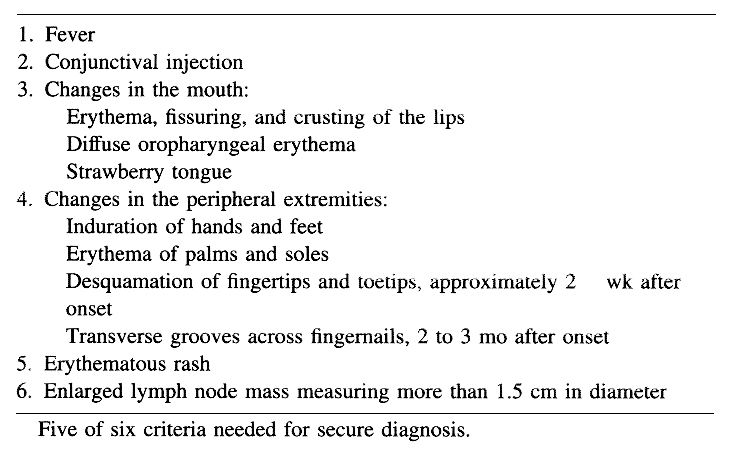 Νόσος Kawasaki
Οξεία- υποξεία φάση
Μυοκαρδίτιδα
Περικαρδίτιδα
Ανεπάρκεια μιτροειδούς- αορτικής βαλβίδας
Αρρυθμίες
Ανευρύσματα στεφανιαίων αρτηριών 20-25% χωρίς IVIG
                                                                                        5% με IVIG
Εμφανίζονται 7ημέρες- 4 εβδομάδες μετά την έναρξη του πυρετού
Long term follow up
Στένωση
Έμφραγμα μυοκαρδίου
Ανώμαλη έκφυση στεφανιαίων αρτηριών
2:1000
Ανώμαλη έκφυση LCA από την πνευμονική αρτηρία
Εκδηλώνεται τους πρώτους μήνες της ζωής
Ευερεθιστότητα/ καρδιακή ανεπάρκεια/ διάταση αρ. κοιλίας

Ανώμαλη έκφυση στεφανιαίας αρτηρίας από λάθος κόλπο του Valsava
Εκδηλώνεται αργότερα στην παιδική ηλικία
Συμπίεση μεταξύ αορτής και πνευμονικής

Fistulas
ασυμπτωματικές
ισχαιμία μυοκαρδίου
Εικόνα οξέως εμφράγματος μυοκαρδίου
Οπισθοστερνικό άλγος
Σαν βάρος, πίεση, σφίξιμο
Αντανακλά στην κάτω γνάθο και αριστερό άνω άκρο
Εφίδρωση
Ναυτία, έμετος
Ωχρότητα
ΗΚΓ: ανασπάσεις ή κατασπάσεις του ST
ΙΣΧΑΙΜΙΑ
ΗΚΓ
Προσέγγιση ιστορικό
Προηγούμενο ιστορικό
Γνωστή καρδιακή νόσος
Άσθμα
Προθρομβωτικές καταστάσεις
Ν Kawasaki
Συστηματική αρθρίτιδα/αγγειϊτιδα
Φάρμακα

Οικογενειακό ιστορικό (πρώτου βαθμού συγγενής)
Μυοκαρδιοπάθεια
Αιφνίδιος θάνατος < 50
Οικογενής υπερλιπιδαιμία
Πνευμονική υπέρταση
Γενετικές αρρυθμίες
Προσέγγισηιστορικό
Περιγραφή του πόνου
Χαρακτήρας
Εντόπιση
Ένταση
Αντανάκλαση
Διάρκεια

Εκλυτικοί παράγοντες
Άσκηση 
Γεύμα
Βαθιά εισπνοή
Άρση βάρους
Τραύμα
Συναισθηματική φόρτιση
Συχνότητα

Συνοδά συμπτώματα
Πυρετός
Βήχας
Δύσπνοια
Συγκοπή
Ζάλη
Αίσθημα παλμών
Χρόνιο άλγος, βελτίωση με ανάπαυση και αναλγητικά
μη καρδιακής αιτιολογίας
Προσέγγιση κλινική εξέταση
Γενική εμφάνιση (χρώμα, επίπεδο συνείδησης, δύσπνοια, άγχος)
Στάση σώματος (εύρος κινήσεων)
Ζωτικά σημεία  (ΑΠ και κορεσμό)
Περιφερική αιμάτωση
Επισκόπηση (τραύμα, μώλωπες, ασυμμετρία) 
Ακρόαση   
      
           καρδιά                                               πνεύμονες
παθολογικό φύσημα                       είσοδος αέρα
καλπασμός                                        συριγμό
αρρυθμία                                          πλευριτική τριβή
βύθιοι τόνοι 
περικαρδιακή τριβή

Ψηλάφηση (θώρακα για ευαισθησία, Hooking manoeuver, επιγάστριο)
Χρησιμότητα και ενδείξεις εργαστηριακών εξετάσεων
δοκιμασία
ενδείξεις
Διάγνωση
οξεία έναρξη, ξένο σώμα, βήχας, εμπύρετο, δύσπνοια,   παθολογική κλινική εξέταση

Παθολογική κλινική εξέταση, άλγος στην προσπάθεια, αίσθημα παλμών

Παθολογική κλινική εξέταση, παθολογικό ΗΚΓ, άλγος στην προσπάθεια, οικογενειακό ιστορικό
Σε υποψία μυοκαρδίτιδας ή περικαρδίτιδας

Σπάνια χρήσιμο/ χαμηλή ευαισθησία

Σπάνια χρήσιμο/ χαμηλή ευαισθησία
Ξένο σώμα, πνευμονία, πνευμοθώρακας, πνευμονιή εμβολή, μυοκαρδιοπάθεια, μυοκαρδίτιδα, περικαρδίτιδα

Μυοκαρδιοπάθεια, μυοκαρδίτιδα, περικαρδίτιδα, ισχαιμία, αρρυθμία

Ανώμαλη έκφυση στεφανιαίων, μυοκαρδιοπάθεια, μυοκαρδίτιδα, περικαρδίτιδα, ανεύρυσμα ανιούσας αορτής

Μυοκαρδίτιδα, περικαρδίτιδα


Αρρυθμίες



Στεφανιαία ισχαιμία, άσθμα προσπαθείας
Α/Α θώρακα

HKΓ

ECHO καρδίας

Τροπονίνη

HOLTER ρυθμού

Δοκιμασία κόπωσης
Αδυναμία αποσύνδεσης του θωρακικού άλγους στην παιδική ηλικία από άλγος καρδιακής αιτιολογίας

Ο παιδίατρος παραπέμπει σε καρδιολόγο μετά από πίεση των γονέων

Ο καρδιολόγος προβαίνει σε περιττές εξετάσεις από έλλειψη επαρκούς επικοινωνίας με τους γονείς ώστε να τους καθησυχάσει

Η πρακτική αυτή έχει όχι μόνο περιττές παραπομπές και έξοδα αλλά έχει και το αντίθετο αποτέλεσμα ως προς τη διαχείριση του άγχους της οικογένειας
Αλγόριθμος SCAMP(standarised clinical assessment and management plans)
Δημουργήθηκε αρχικά από ανασκόπηση των φακέλων 406 παιδιών με θωρακικό άλγος 
Boston Children’s Hospital και επεκτάθηκε 
New England Congenital Cardiology Association (11 νοσοκομεία) και
Children’s National Health System 

Οι συγγραφείς μελέτησαν εξετάσεις που χρησιμοποιήθηκαν: ΗΚΓ, ECHO, τεστ κόπωσης και holter ρυθμού

Τελικά συμπεριελήφθηκε: Ιστορικό
                                                Κλινική εξέταση
                                                ΗΚΓ 
Δημιουργήθηκε  o  αλγόριθμος SCAMP για να αποφασιστεί παραπομπή για περαιτέρω έλεγχο 
ώστε:

Να μειωθεί η διαφοροποίηση στην αντιμετώπιση 
Βελτιστοποιηθεί η χρήση των παρακλινικών εξετάσεων
Να μειωθεί το κόστος
Δεν έχασε καμία διάγνωση καρδιακής αιτιολογίας
Ασθενείς με θωρακικό άλγος
Ατομικό, οικογενειακό ιστορικό, κλινική εξέταση
Παθολογικό ιστορικό ή κλινική εξέταση
Φυσιολογικό ιστορικό
 και κλινική εξέταση
όχι
ναι
Εμπύρετο ή οξεία έναρξη συμπτωμάτων
Αίσθημα παλμών και/ή παθολογικό οικογενειακό ιστορικό
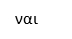 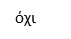 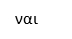 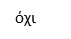 Εισαγωγή για περικαρδίτιδα/ μυοκαρδίτιδα σε οξεία έναρξη, εμπύρετο, τριβή, καλπασμός, παθολογικά ζωτικά σημεία, όψη πάσχοντος
Παραπομπή σε παιδοκαρδιολόγο
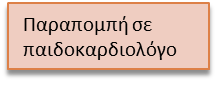 Άλγος στην άσκηση ή στην ηρεμία
Άλγος στην ηρεμία και/ή αναπαράγεται στην κλινική εξέταση
Άλγος στην άσκηση
Θωρακικό άλγος με αντανάκλαση στην κάτω γνάθο, πλάτη, αρ άνω άκρο, επιτείνεται ύπτια θέση, ιστορικό Kawasaki, επέμβαση καρδιάς ή προθρομβωτική κατάσταση
Άλλη διάγνωση; Π.χ. άσθμα
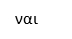 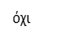 Εξαιρετικά χαμηλή πιθανότητα άλγος καρδιακής αιτιολογίας
Παθολογική κλινική εξέταση = παθολογικό φύσημα, δυνατός ή μονήρης Τ2, καλπασμός, τριβή, οίδημα, υποξία, όψη πάσχοντος, ταχυκαρδία,ταχύπνοια,αρρυθμία
Δοκιμάστε κατάλληλη θεραπεία π.χ. βρογχοδιασταλτικά
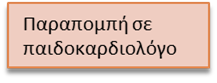 Παθολογικό οικογενειακό ιστορικό=
1ου βαθμού συγγενής ή πολλά μέλη της οικογένειας με: μυοκαρδιοπάθεια, αιφνίδιο θάνατο < 50, οικογενής δυσλιπιδαιμία, πνευμονική υπέρταση, κληρονομούμενες αρρυθμίες
Βελτίωση;
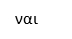 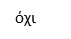 καθησυχάστε
Συνεχίστε τη θεραπεία
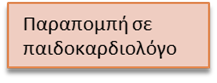 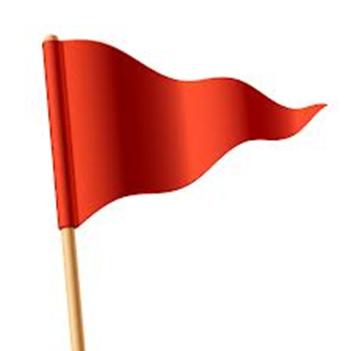 Red flags
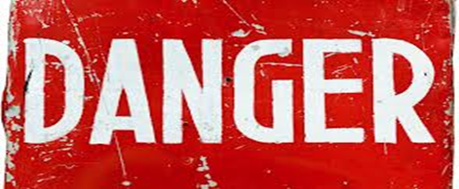 Άλγος στην άσκηση
Συγκοπή στην άσκηση
Αντανάκλαση στην πλάτη, κάτω γνάθο, αρ άνω άκρο
Αυξάνει στην ύπτια θέση
Εμπύρετο
Προθρομβωτικές καταστάσεις
Αρθρίτιδα/αγγειϊτιδα
Χρήση ουσιών
Ιστορικό Kawasaki
Οικογενειακό ιστορικό αιφνιδίου θανάτου <50, κληρονομούμενες αρρυθμίες Brugada, long QT
Μυοκαρδιοπάθεια
Παθολογικά ευρήματα από την κλινική εξέταση
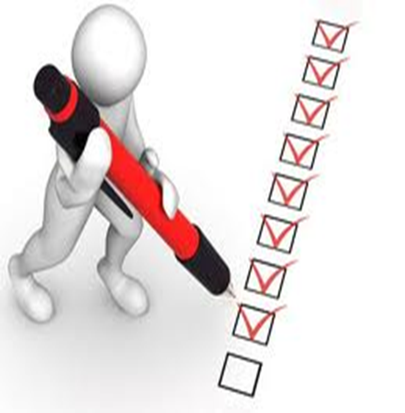 Take home points
Πόνος στο στήθος στα παιδιά συνήθως οφείλεται σε καλοήθη αίτια
Καρδιακής αιτιολογίας πόνος είναι εξαιρετικά σπάνιος, αλλά υπαρκτός
Συχνά αποκλείεται μόνο από το ιστορικό και κλινική εξέταση
Περεταίρω έλεγχος σε 



Κατανόηση της ανησυχίας του παιδιού και γονέων, αποκλεισμός σπάνιων αλλά σοβαρών καταστάσεων και… 

              αφιερώσουμε ΧΡΟΝΟ για  ΚΑΘΥΣΗΧΑΣΜΟΣ της οικογένειας
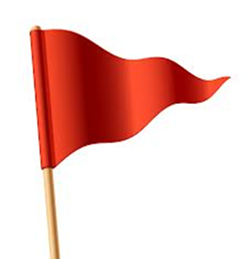 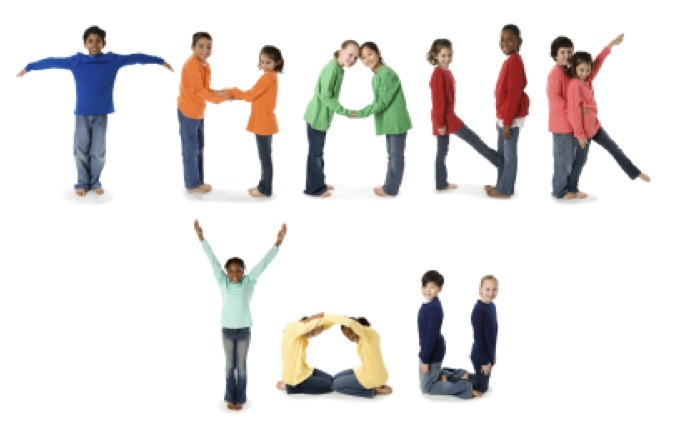